RENCONTRES YVELINOISES 
DE LA COOPERATION INTERNATIONALE
----------------
Accompagner les migrants 
dans l’entreprenariat et l’innovation
----------------
15 octobre 2016
0
CONTEXTE
Intérêt grandissant des structures de la diaspora pour les problématiques de l’insertion professionnelle et de l’entreprenariat

Entreprenariat considéré comme une des voies privilégiées pour l’insertion professionnelle sur le continent africain

Volonté des diplômés de valoriser leurs compétences et leur expérience dans des projets de création d’entreprise

Volonté de contribuer au développement économique des pays d’origine

Volonté des pays d’origine des diplômés de favoriser l’implication des diasporas dans le développement de leur pays et de les accompagner dans leurs projets

Nécessité de mieux valoriser  la recherche partenariale Nord/Sud et de favoriser le transfert de technologies
1
ACCOMPAGNER LES PROJETS D’ENTREPRENEURIAT DE LA DIASPORA : QUELS OBJECTIFS?
Promouvoir l’insertion professionnelle et l’employabilité des diplômés africains formés dans les établissements 
Dynamiser l’économie des pays africains à travers la création d’entreprises innovantes grâce aux diasporas et à leurs échanges avec les structures d’accompagnement au Nord
Accroître l’innovation dans les pays du Sud par le renforcement scientifique des équipes du Sud à travers une collaboration autour de l’accompagnement des projets
Développer des synergies entre les acteurs issus du monde économique, du monde universitaire et du secteur financier pour favoriser la réussite des projets entrepreneuriaux
Contribuer à développer l’esprit d’entreprenariat parmi les diplômés africains formés en Europe
2
LE PROGRAMME ENTREPRENEURS EN AFRIQUE
CAMPUS FRANCE

Opérateur de l’Etat français sous tutelle du MAEDI et MENESR, qui a pour missions :
assurer la promotion de l’enseignement supérieur français à l’étranger
accueillir les étudiants étrangers en France
gérer les bourses des gouvernements français et étrangers

Programme Entrepreneurs en Afrique (financé par le MAEDI)
Apporter un soutien technico-économique aux projets de création d’entreprise à forte valeur ajoutée et portés par des diplômés africains

Services d’accompagnement proposés
Assistance technique aux projets (Etablissements d’Enseignement Supérieur)
Etude de marché, business plan (Structures d’appui à la création d’entreprises en Afrique) 
Expertise financière et soutien financier (prêt d’honneur)
3
LE PROGRAMME ENTREPRENEURS EN AFRIQUE
Le programme en quelques chiffres
85 projets sélectionnés
50 entreprises créées
51 écoles d’ingénieurs françaises impliquées
7 établissements d’enseignement supérieur africains partenaires
13 structures d’appui à la création d’entreprise partenaires

Quelques exemples de projets accompagnés
Production de confitures – Togo
Fabrication de matériaux de construction en terre crue compressée – Congo Brazzaville
Conception d’une plateforme de télécommunication innovante – Burkina Faso
Création d’une société d’édition de logiciels informatiques – Bénin
Unité de transformation de déchets plastiques – Côte d’Ivoire
4
LANCEMENT DU PROGRAMME MEETAFRICA
Passage d’une dynamique française à une logique européenne
Nouvel ancrage institutionnel à travers le processus de Rabat sur la migration et le développement 
Approche partenariale renforcée à travers un consortium de 4 opérateurs publics (Expertise France – IRD – Campus France – GIZ)
Renforcement des collaborations avec EES, incubateurs, acteurs locaux de l’appui au développement de ces projets
Recentrage sur 6 pays du Maghreb et d’Afrique subsaharienne : Maroc, Algérie, Tunisie, Sénégal, Mali, Cameroun
Phase pilote de 22 mois avec un financement européen
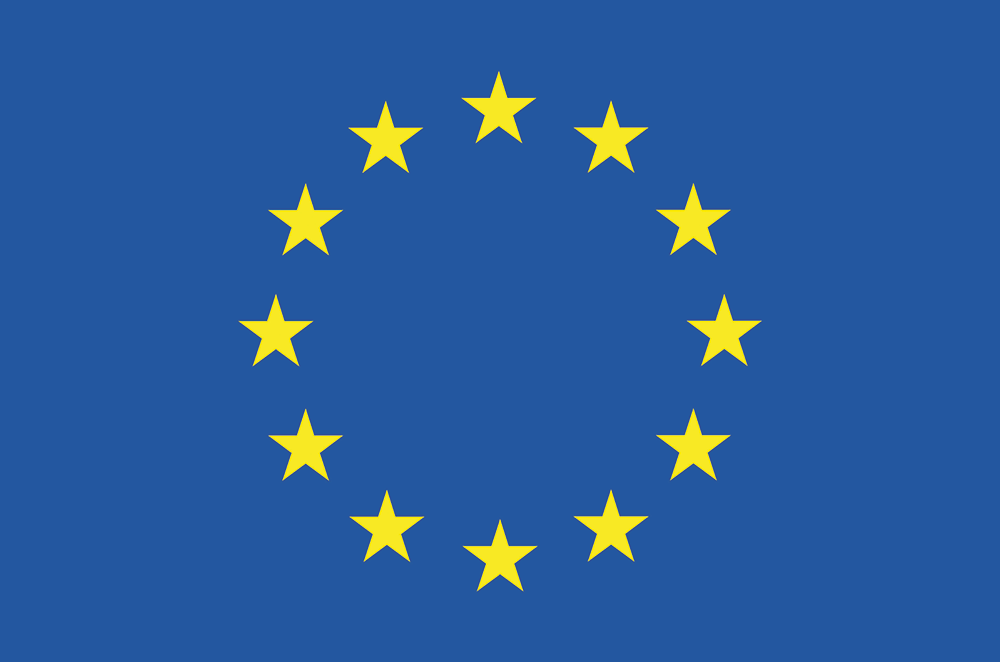 Financé par l’Union européenne
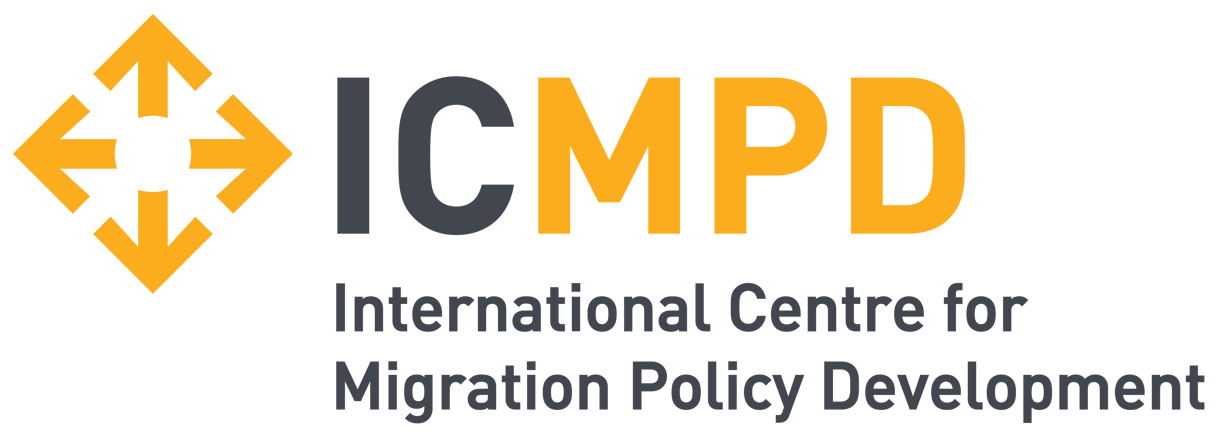 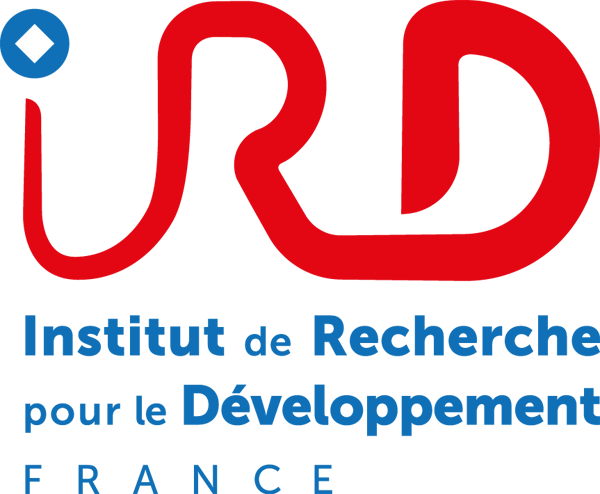 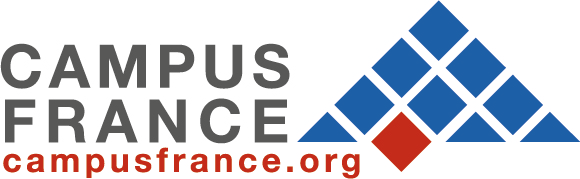 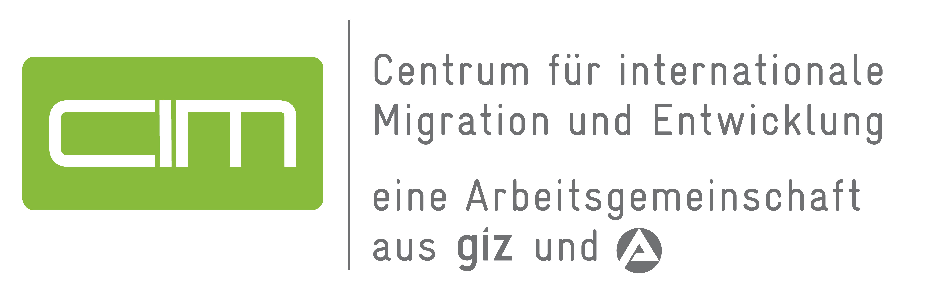 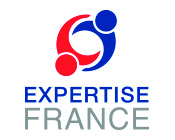 Organisme coordinateur
5
LE PROGRAMME MEETAFRICA
Accompagner jusqu’à 80 entrepreneurs africains diplômés de l’enseignement supérieur français/allemand dans la création, dans leur pays d’origine, d’une entreprise à caractère technologique ou porteuse de solutions innovantes, dans le domaine agricole, industriel ou de services dans leurs pays d'origine
Mutualisation de plusieurs dispositifs d’appui à la création d’entreprise :
Entrepreneurs en Afrique – Campus France 
PACEIM (Programme d’Aide à la Création d’Entreprises Innovantes en Méditerranée) – Institut de Recherche pour le Développement
Idées d’affaires pour le développement – GIZ
Coordination du projet : Expertise France 
Financement : 1,7M d’euros – Union Européenne/ MMD
Cofinancement français (MAEDI) pour l’accompagnement de 20 entrepreneurs additionnels
6
ACCOMPAGNEMENT PROPOSE PAR LE PROGRAMME MEETAFRICA
Accompagnement ante création 
Appui à la structuration et à la consolidation des projets
Validation de la viabilité économique des projets

Maturation des projets et démonstration de la faisabilité technique
Analyse et définition de la faisabilité technique
Assistance technique pour l’élaboration du process, prototypage-développement du produit/service/procédé original, protection des résultats 

Intégration économique dans le pays d’accueil
Mise en relation avec les pépinières et incubateurs d’entreprise dans le pays 
Conseils concernant la réglementation et les formalités administratives 
Inclusion dans les réseaux d’affaires locaux, partages d’expériences et ateliers d’échanges

Facilitation de l’accès au crédit
Aide à la recherche de financements et/ou mobilisation de dispositifs existants
7
PERSPECTIVES POUR LE PROGRAMME MEETAFRICA
REFLEXIONS SUR LA MISE EN PLACE D’UNE SECONDE PHASE
DU PROGRAMME MEETAFRICA 


Intégrer un dispositif de financement direct en partenariat avec le réseau de financeurs actuels

Elargir le champ géographique d’intervention : pays d’origine ; pays de résidence / de vie

Faciliter la mise en place d’un label pour les entreprises innovantes de la diaspora

Favoriser le dialogue / l’échange d’expériences des acteurs au Nord et au Sud
8